自己紹介①

みなさん、こんにちは！
大家 好！
Dàjiā hǎo!

わたしは○○といいます。（フルネームで）
我 叫 　　　　　。
Wǒ jiào

よろしくお願いします。
请 多  关照！　‥‥关心（気づかう）＋照顾（世話をする）
Qǐng duō guānzhào!　　 guānxīn             zhàogu
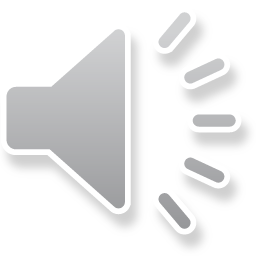 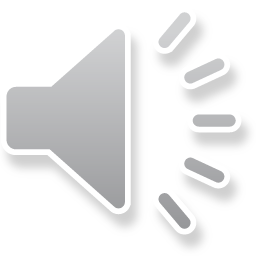 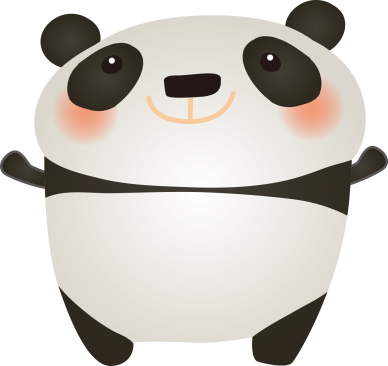